Тема: Возможности использования игровых приемов в развитии элементарных математических представлений у детей младшего возраста.
Выполнила: Галиева Ландыш Рафилевна
Организация работы по формированию элементарных математических представлений в ДОУ.
Усвоение математических знаний на разных этапах школьного обучения вызывает существенные затруднения у многих учащихся. Одна из причин, порождающих затруднения и перегрузку учащихся в процессе усвоения знаний, состоит в недостаточной подготовке мышления дошкольников к усвоению этих знаний. Поэтому по своему содержанию математическая подготовка не должна исчерпываться формированием представлений о числах и простейших геометрических фигурах, обучением счету, сложению и вычитанию, измерениям в простейших случаях.
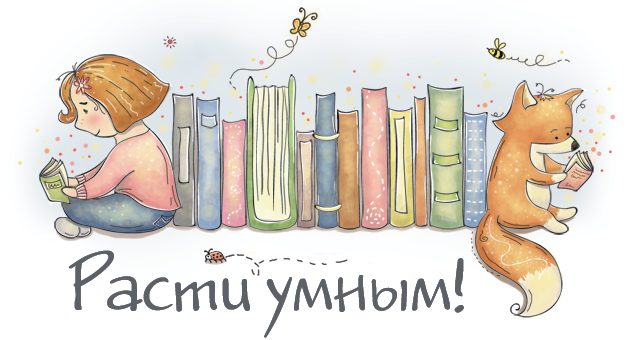 Обучение наиболее продуктивно, если оно идет в контексте практической и игровой деятельности, когда созданы условия, при которых знания, полученные детьми ранее, становятся необходимыми им, так как помогают решить практическую задачу, а потому усваиваются легче и быстрее.
Анализ состояния обучения дошкольников приводит многих специалистов к выводу о необходимости обучения в играх. Иными словами, речь идет о необходимости развития обучающих функций игры, предполагающей обучение через игру.
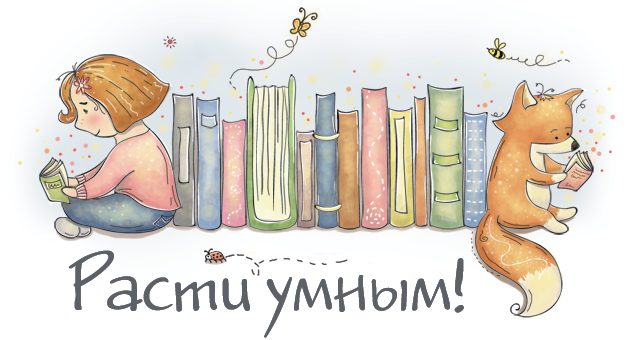 Игра – это не только удовольствие и радость для ребенка, что само по себе очень важно, с ее помощью можно развивать внимание, память, мышление, воображение малыша. Играя, ребенок может приобретать, новы знания, умения, навыки, развивать способности, подчас не догадываясь об этом 
Игровое обучение — это форма учебного процесса в условных ситуациях, направленная на воссоздание и усвоение общественного опыта во всех его проявлениях: знаниях, навыках, умениях, эмоционально-оценочной деятельности.
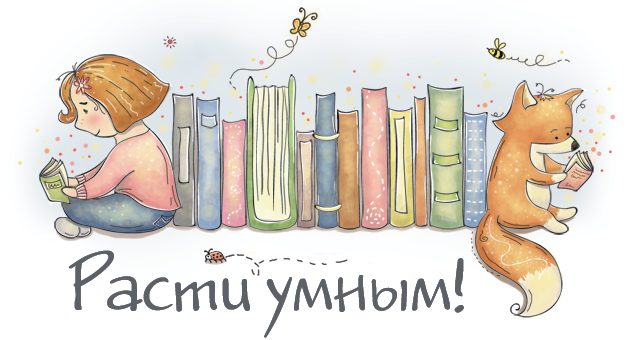 Формированием математических понятий, развития способностей, психологии игры, проблемами обучения в детском саду занимались: Е.Н. Водовозова, Ж. Пиаже, Л.С. Выготский, С.Л. Рубинштейн, П.Я. Гальперин, АН. Леонтьев, Д.Б. Эльконин, Н.А. Менчинская, А.А. Люблинская, А.В. Запорожец, Л.А.Венгер, А.П. Усова, Н.П. Сакулина, Н.А. Ветлугина, А.А. Смоленцева, Е.А. Флерина, Е.Ф. Проскура, Э. Пилюгина, В.С.Мухина, З.М. Истомина, Н.Н. Поддъяков, Р.С. Буре, ТС. Комарова, Я.А. Коменский, И.Г Песталоцци, К.Д. Ушинский, Л.Н. Толстой, В.И. Водовозов, Ф. Фребель, М. Монтессори, В.А. Кемниц, В.А..
В младшей группе начинают специальную работу по формированию элементарных математических представлений, закладывают основы математического развития детей
Занятия по развитию математических представлений детей проводится с сентября месяца в определенный день недели. Продолжительность занятия – 12 – 15 минут. Новые знания ребенок усваивает на основе непосредственного восприятия, когда следит за действиями педагога, слушает его пояснения и указания и сам действует с дидактическим материалом.
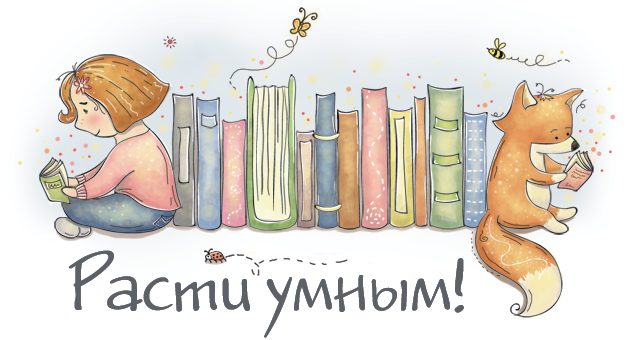 Внимание у детей 3 – 4 лет непроизвольное, неустойчивое, способность запоминать характеризуется непреднамеренностью. Поэтому на занятиях широко используются игровые приемы и дидактические игры. Они организуются так, чтобы по возможности в действии одновременно участвовали все дети и им не приходилось ждать своей очереди. Проводятся игры, связанные с активными движениями: ходьбой и бегом.
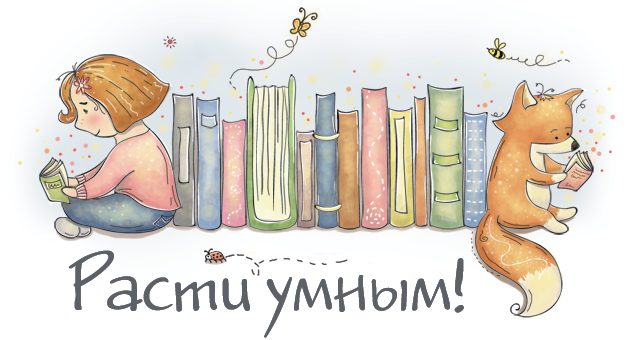 Большое значение придается работе детей с дидактическим материалом. Малыши уже способны выполнять довольно сложные действия в определенной последовательности. Однако, если ребенок не справляется с заданием, работает непроизводительно, он быстро теряет к нему интерес, утомляется и отвлекается от работы. Учитывая это, педагог дает детям образец каждого нового способа действия. Стремясь предупредить возможные ошибки, он показывает все приемы работы и детально разъясняет последовательность действий.
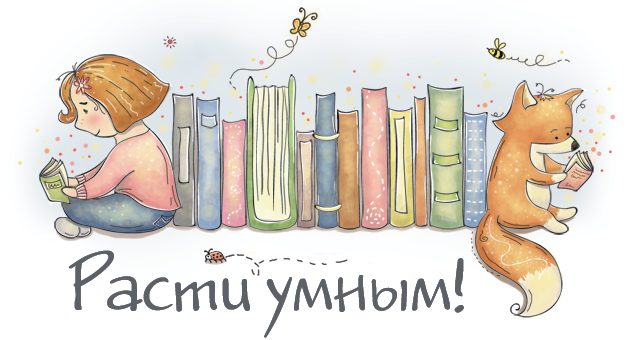 Наиболее сложным для малышей является отражение в речи математических связей и отношений, так как здесь требуется умение строить не только простые, но и сложные предложения. Воспитатель дает образец ответа. Если ребенок затрудняется, педагог может начать фразу-ответ, а ребенок ее закончит.
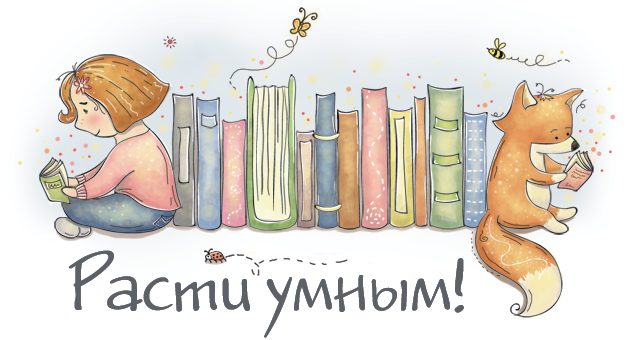 Игра является ведущим видом деятельности для дошкольников. Обучение математике детей дошкольного возраста не возможно без использования занимательных игр, дидактических ситуаций, тематических разминок и игровых приемов, так как детская память избирательна и ребенок усваивает только то, что его заинтересовало. Основная задача педагогов и родителей сделать так, чтобы дошкольнику было интересно заниматься математикой.
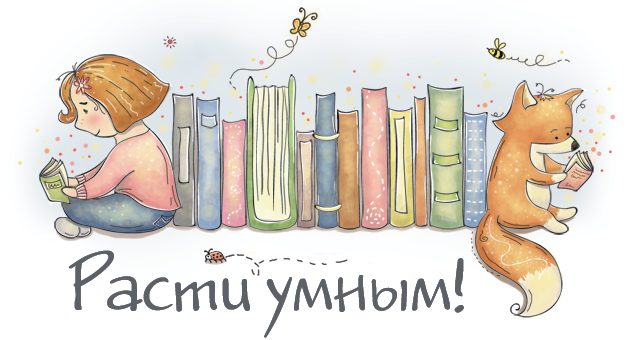 Заключение
Необходимо отметить, что регулярное использование на занятиях по математике системы специальных игровых заданий и упражнений, направленных на развитие познавательных возможностей и способностей, расширяет математический кругозор дошкольников, способствует математическому развитию, повышает качество математической подготовленности к школе, позволяет детям более уверенно ориентироваться в простейших закономерностях окружающей их действительности